上海交通大学嵌入式课程暑期培训基于TI Cortex M3主讲人：方向忠 教授
硬件系统
嵌入式处理器:   LM3S9B9x
内存:   32MB SDRAM
接口:
UART
I2C/SPI
LCD Touch Screen
USB (OTG)
CAN
LAN (MAC + PHY)
I2S
ADC
Timer
PWM
三轴加速度传感器 etc.
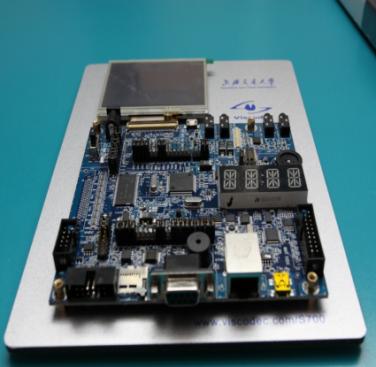 教学内容
微机原理及接口技术
基于Proteus
内存扩展
8255, 8259, 8253, etc.
嵌入式系统实验
使用CCS/KEIL+StellarisWare开发TI M3
硬件部分: GPIO, Timer, PWM, LCD, Sensor, ADC 
软件部分: Register, API, Interrupt Routine, …
系统设计: Spirit level, Whac-A-Mole, Snakes,…
实验设计
基础实验
实验设计
创新实验
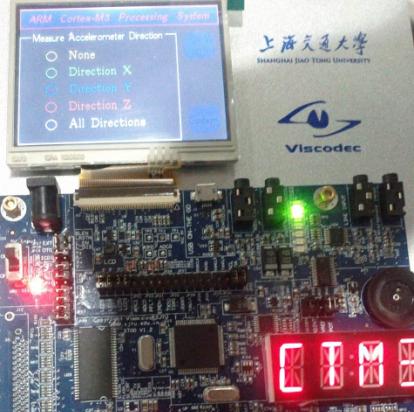 TouchScreen Operation
Grlib Widget Operation
USB Module
CAN Module
Audio Processiong